Ilmanvaihto ja sisäilmasto
Opetusmateriaali sisäilma-asioita opiskelevien ammattilaisten käyttöönOsa 6/9
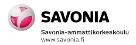 Saatteeksi opetusmateriaalin käyttöön
Opetusmateriaali sisältää yleistä tietoa sisäilmaston epäpuhtauksista, ilmanvaihtojärjestelmän vaikutuksesta sisäilmaston laatuun, sisäilmastoselvityksen vaiheista, altistumisen ja terveydellisen merkityksen arvioinnista sekä riskiviestinnästä ja koetun sisäympäristön arvioimisesta. Materiaali on tarkoitettu oppilaitosten käyttöön ja sitä voidaan hyödyntää sekä täydennys- että tutkintokoulutuksissa, jotka pätevöittävät kosteus- ja homevaurioiden korjaushankkeissa mukana olevia asiantuntijoita (rakennusterveysasiantuntijat, sisäilma-asiantuntijat, kuntotutkijat, korjaussuunnittelijat ja korjaustyönjohtajat). Opetusmateriaalia voidaan hyödyntää kokonaisuutena tai yksittäisinä aihealueina. Jos materiaalista käytetään yksittäisiä sivuja tai taulukoita, on materiaalin alkuperäinen lähde aina ilmoitettava.

Epäpuhtauslähteitä käsittelevissä osissa käsitellään epäpuhtauksien eri lähteitä, tutkimusmenetelmiä ja tutkimustulosten tulkintaan liittyviä ohje-, viite- ja toimenpidearvoja. Käsiteltäviä epäpuhtauksia ovat mikrobit, kemialliset epäpuhtaudet, villakuidut ja asbesti. Sisäilmaston olosuhteita käsittelevässä osiossa käydään lävitse sisäilman lämpötilan, suhteellisen kosteuden, radonin ja melun mittausmenetelmiä ja mittaustulosten tulkintaohjeita sekä toimenpidearvoja. Lisäksi osiossa käsitellään suhteellisen kosteuden mittaamista rakenteista eri menetelmillä. Ilmanvaihtoon liittyvässä osiossa käsitellään eri ilmanvaihtojärjestelmien toimintaperiaatteita sekä niiden vaikutusta sisäilmaston laatuun. Osiossa käsitellään ilmanvaihtojärjestelmien yleisimpiä epäpuhtauslähteitä, ilmanvaihtoon liittyviä määräyksiä ja suosituksia sekä ohjeita ilmanvaihtojärjestelmien puhtauden hallintaan. Opetusmateriaalissa käsitellään sisäilmastoselvityksen eri vaiheita, altistumisen ja terveydellisen merkityksen arvioinnin haasteita ja menetelmiä sekä koetun sisäympäristön merkitystä sisäilmasto-ongelmaan ja sen selvittämiseen. Sisäilmastoselvityksen vaiheita käsittelevässä osiossa käsitellään lyhyesti myös riskiviestinnän haasteita ja merkitystä selvitysprosessissa.

Opetusmateriaali on tehty Savonia ammattikorkeakoulun rakennustekniikan opintoihin liittyvänä projektityönä, josta se on täydennetty kosteus- ja hometalkoiden käyttöön opetusmateriaaliksi. Opetusmateriaalin on tehnyt Veli-Matti Pietarinen ja projektityötä ovat ohjanneet Savonia ammattikorkeakoululta Helmi Kokotti, Markku Rusi ja Pasi Haataja.

Aineiston sisältöä saa muokata vain tekijän luvalla. Opetusmateriaalissa mahdollisesti olevista virheistä tai puutteista toivotaan palautetta suoraan tekijälle osoitteeseen vmpietarinen@hotmail.com tai kosteus- ja hometalkoiden osoitteeseen hometalkoot.ym@ymparisto.fi. Asialliset ja yksilöidyt korjausehdotukset huomioidaan seuraavan päivityksen yhteydessä.

Lisätietoa / palautteet:

Veli-Matti Pietarinen		
vmpietarinen@hotmail.com
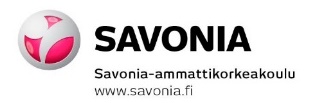 2
Sisällysluettelo:
Mikrobit
Käsitteitä
Rakennuksen kosteuslähteet ja kosteuden siirtyminen rakenteissa
Rakenteiden mikrobivaurioriskin arviointi
Ilmayhteys rakenteen mikrobivauriosta sisäilmaan
Yleistä mikrobeista
Mikrobien kasvuolosuhteet
Mikrobilajit
Mikrobien kasvu eri rakennusmateriaaleissa
Mikrobien tuottamat toksiinit
Mikrobinäytteiden ottaminen ja tulosten tulkinta 
Mikrobien analyysimenetelmät
Altistumisen arviointi mikrobiepäpuhtauksille

Kemialliset epäpuhtaudet
Kemialliset epäpuhtaudet, yleistä
Haihtuvat orgaaniset yhdisteet
FLEC-mittaus
BULK-näyte
Betonirakenteisten lattioiden muovipäällysteiden korjaustarpeen arviointi
Hiilidioksidi ja hiilimonoksidi
Ammoniakki
Formaldehydi
Polysykliset aromaattiset hiilivedyt
Nikotiini
Sisäilmaston ohje- ja toimenpidearvot
Eduskunnan tarkastusvaliokunnan raportti 
Yleistä lainsäädännöstä
Rakentamismääräyskokoelma D2
Asumisterveysasetus
Asumisterveysasetuksen soveltamisohjeet, Valvira
Sisäilmastoluokitus 2008
Ohje työpaikkojen sisäilmasto-ongelmien selvittämiseen (TTL)
Kosteus- ja homevauriot - ratkaisuja työpaikoille, (TTL)
Toimiston sisäilman tutkiminen (TTL)
Koulurakennusten kosteus- ja homevauriot (KTL)
Haitalliseksi tunnetut pitoisuudet 
Kosteudenhallinta ja homevaurioiden estäminen (RIL)
Kosteus- ja homevaurioituneen rakennuksen kuntotutkimus -opas

Fysikaaliset olosuhteet
Lämpöviihtyvyys
Sisäilman lämpötila
Lämpötilaindeksi
Sisäilman kosteus
Rakennekosteus
Rakennuksen ilmatiiveys
Vuotoilmareittien mittausmenetelmät
Radon
Radontorjunta
Melu
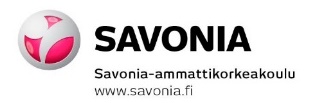 3
Sisällysluettelo:
Koettu sisäympäristö ja sisäilmastokysely
Koettu sisäympäristö
Sisäilmastokysely
MM40-Örebro -kysely
Työterveyslaitoksen sisäilmastokysely
Koulujen sisäilmastokysely

Sisäilmastoselvitys
Sisäilmastoselvityksen vaiheet
Taustatiedot kohteesta
Arviointikäynti
Jatkotutkimukset
Johtopäätökset
Sisäilmastoselvitys ja viestintä
Sisäilmaongelman ratkaiseminen asunto-osakeyhtiössä

Altistumisen arviointi
Käsitteet
Lainsäädäntö
Sisäilmasto-ongelmien vaikutus tilojen käyttäjien terveyteen
Altistumisen ja terveydellisen merkityksen arviointi
BS8800 - riskinarviointistandardi
Kosteusvauriotyöryhmän muistio, STM 2009:18
Altistumisolosuhteiden arviointi sisäilman epäpuhtauksille (TTL)
Altistumisen ja terveydellisen merkityksen arviointi
Altistumisen arvioinnista terveydellisen merkityksen arviointiin
Mineraalivillakuidut ja asbesti
Mineraalivillakuidut
Mineraalivillakuidut ilmavaihtojärjestelmässä
Mineraalivillakuidut työtiloissa
Ohje- ja toimenpidearvot
Asbesti rakennuksessa
Asbestin aiheuttamat sairaudet
Asbesti, näytteenotto
Asbestin poistaminen rakennuksesta
Valtioneuvoston asetus asbestityön turvallisuudesta

Ilmanvaihto ja sisäilmasto
Ilmanvaihtojärjestelmät
Ilmanvaihtoon liittyvät ohjeet ja määräykset
Ilmamäärät ja ilmanvaihdon riittävyys
Tuloilman suodatus
Ilmanvaihtojärjestelmän puhtaus ja puhdistaminen
Ilmanvaihtojärjestelmän kosteuden lähteet
Palautus- ja siirtoilma
Ulkoilma- ja jäteilmalaitteiden sijoittaminen
Mineraalivillakuidut ilmanvaihtojärjestelmässä
Paine-erot rakennuksessa
Ilmanjako
Jäähdytyspalkit ja puhallinkonvektorit
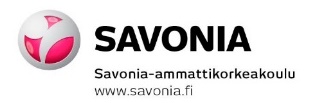 4
Ilmanvaihtojärjestelmät
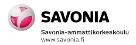 5
Ilmanvaihtojärjestelmä
Tehtävä
Poistaa ihmisistä ja ihmisen toiminnasta, rakennusmateriaaleista ja ulkoilmasta aiheutuneet sisäilman epäpuhtaudet
Kaasut, hiukkaset, kosteus
Lämpö
Tuoda raitista ja puhdasta ilmaa työ- ja oleskelutiloihin

Tarve
Määräysten mukaan:
Suomen rakentamismääräyskokoelma D2 → määräykset ja suositukset
Asumisterveysasetus 2015
Uudisrakentamisen suunnittelun ohjearvoja: Sisäilmastoluokitus 2008
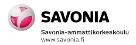 6
Ilmavirtojen nimitykset
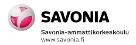 7
Painovoimainen ilmanvaihto
Perustuu lämpötilan ja tuulen aiheuttamiin paine-eroihin sisä- ja ulkoilman välillä
Ilmanvaihdon riittävyyden sekä virtausten hallinta on vaikeaa
Tehokkaimmillaan ilmanvaihto on pakkaskaudella
Sisä- ja ulkoilman lämpötilaero on suurin
Tuulinen sää edesauttaa virtauksen syntyä
Kesällä sisä- ja ulkolämpötilan ero pienin
Ilma kiertää huonosti » ikkunatuuletus
Poistohormien kautta korvausilmaa sisätiloihin?!
Hygienia
Ilmanvaihdon toimimiseen vaikuttaa myös rakennuksen korkeus 
Alakerroksissa ilma liikkuu paremmin kuin ylemmissä kerroksissa » hormivaikutus
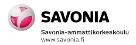 8
8
Koneellinen poistoilmanvaihto
Yleinen ilmanvaihtotapa asuinrakennuksissa
Ilma poistetaan puhaltimen avulla esim. katolla oleva huippuimuri
Korvausilman saanti on järjestettävä
Siirtoilmaventtiilit, seinä- ja ikkunarakenteissa
Ilmanvaihdon tehokkuus ei ole riippuvainen sääolosuhteista

Ongelmat
Riittävä tuloilman saaminen sisätiloihin
Rakennuksen alipaineisuus
Vuotoilmaa rakenteiden tai epäpuhtauslähteiden kautta
Vetoisuus, sisäilman lämpötilan vaihtelut
Korvausilma ei yleensä esilämmitettyä
Energiatehokkuus
Ei lämmöntalteenottoa
Ei tuloilman suodatusta
Hygienia
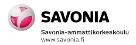 9
9
Koneellinen poistoilmanvaihtoKorvausilmaventtiilit
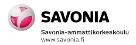 10
10
TuloilmaikkunaRT 38609, Tuotekortti, 2014
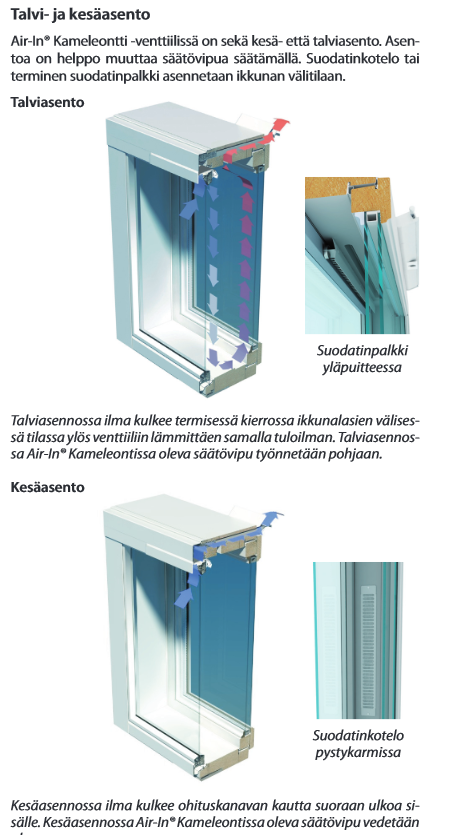 Laskelmien mukaan venttiili maksaa yhdessä vuodessa itsensä takaisin

Parantaa merkittävästi ikkunan U-arvoa (RTE3901/05, VTT:n tiedote 2329)

Säästää huomattavasti energiakuluissa verrattuna perinteisiin ratkaisuihin

Luo vedottoman asuinympäristön ilman lämmetessä merkittävästi ikkunan välitilassa

Parantaa huoneilman laatua tehokkaan suodatuksen ja esilämmityksen ansiosta

Ilma lämpenee hukkalämmön takaisinotolla jopa 20 °C ja auringossa vieläkin enemmän, jopa 1 kW asti

Estää ilman takaisinvirtauksen tehokkaan takaiskuventtiilin ansiosta

Soveltuu käytettäväksi sekä uusiin että vanhoihin ikkunoihin
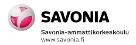 11
RT 38609, Air Termico-venttiilit, Dir Air Oy, Tuotekortti, 2014
TuloilmaikkunaRT 38609, Tuotekortti, 2014
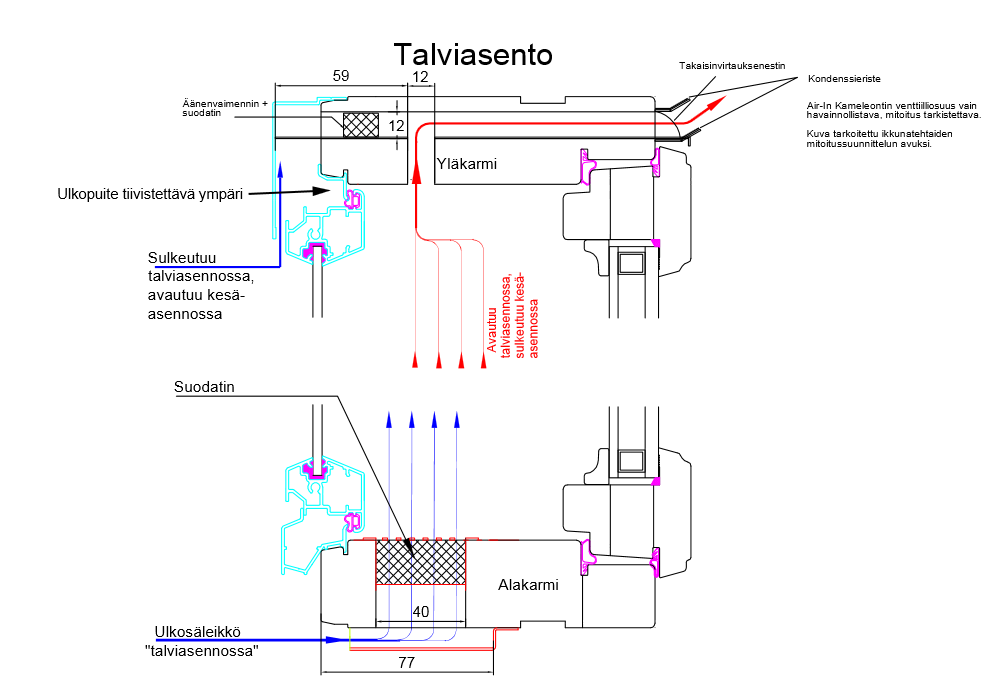 Kuva: AIR-IN TI400/600 tuloilmaikkunaventtiili, www.dir-air.fi/assets/files/kuvat/Air-In_TI_400_600_rakennekuva.pdf
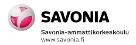 12
Koneellinen poistoilmanvaihtoKerrostalo
Rakennusten sisäilmasto ja LVI-tekniikka, Seppänen O. ja Seppänen M., 1996
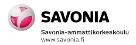 13
Koneellinen tulo- ja poistoilmanvaihto
Sekä tulo- että poistoilmanvaihtoa hallitaan koneellisesti
Riittävät tulo- ja poistoilmamäärät eri tiloihin (Rakmk. D2)
Paine-erojen hallinta!!
Lämmitysenergiaa poistoilmasta tuloilmaan lämmöntalteenottojärjestelmällä
Tuloilman suodatus  » vähentää tuloilman pölyisyyttä
Sisäilman lämpötilan, vetoisuuden ja kosteuden hallinta
Voi aiheuttaa meluhaittaa

Ilmanvaihtojärjestelmät vaativat säännöllistä ja ammattitaitoista huoltoa
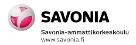 14
Koneellinen tulo- ja poistoilmanvaihto
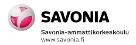 15
Ilmanvaihtokanavisto
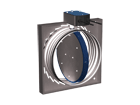 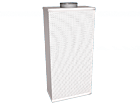 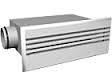 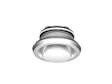 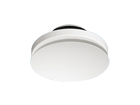 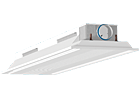 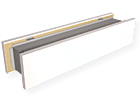 Kuvat: www.halton.fi
Rakennusten sisäilmasto ja LVI-tekniikka, Seppänen O. ja Seppänen M., 1996
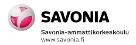 16
Ilmanvaihtoon liittyvät ohjeet ja määräykset
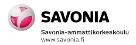 17
Rakentamismääräyskokoelma D2Rakennuksen sisäilmasto ja ilmanvaihto
Soveltamisala: uudet, ympäri vuoden käytössä olevat rakennukset

Ohjearvoja sisäilmaston laadulle:
Sisäilman epäpuhtauksien enimmäisarvoja rakennuksen sisäilmaston suunnitteluun ja toteutukseen
Sisäilman lämpötila ja kosteus
Ilmanvaihtojärjestelmän toimintaan liittyvät ohjeet, suositukset ja määräykset
Suomen rakentamismääräyskokoelma D2, ympäristöministeriö
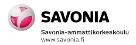 18
Rakentamismääräyskokoelma D2Rakennuksen sisäilmasto ja ilmanvaihto
Määräyksiä sisäilmaston laadulle:

Sisäilman kosteus ei saa olla jatkuvasti haitallisen korkea eikä kosteus saa tiivistyä rakenteisiin eikä niiden pinnoille tai ilmanvaihtojärjestelmään siten, että se aiheuttaa kosteusvaurioita, mikrobien tai pieneliöiden kasvua tai muuta terveydellistä haittaa.

Rakennus on suunniteltava ja rakennettava siten, että oleskeluvyöhykkeen viihtyisä huonelämpötila voidaan ylläpitää käyttöaikana niin, ettei energiaa käytetä tarpeettomasti

Rakennus on suunniteltava ja rakennettava siten, että sisäilmassa ei esiinny terveydelle haitallisessa määrin kaasuja, hiukkasia tai mikrobeja eikä viihtyisyyttä alentavia hajuja

Lisäksi on määräyksiä tilojen ilmanvaihdon toiminnalle, puhtaudelle, käytölle ja riittävyydelle
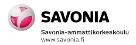 19
Rakentamismääräyskokoelma D2
Ilmanvaihtojärjestelmä on suunniteltava ja rakennettava rakennuksen suunnitellun käyttötarkoituksen ja käytön perusteella siten, että se luo omalta osaltaan edellytykset tavanomaisissa sääoloissa ja käyttötilanteissa terveelliselle, turvalliselle ja viihtyisälle sisäilmastolle

Ilmanvaihtojärjestelmä on suunniteltava ja rakennettava siten, että se oikein käytettynä, huollettuna ja kunnossapidettynä kestää toimintakuntoisena suunnitellun käyttöiän

Ilmanvaihtojärjestelmän toimintaa on voitava ohjata ja valvoa

ilmanvaihtojärjestelmän tulee olla huollettavissa ja puhdistettavissa
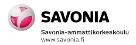 20
Sisäilmastoluokitus 2008RT-07 10946
Soveltamisala: 
Suunnittelun ohjearvoja uudisrakentamiseen ja soveltuvin osin korjausrakentamiseen
Työpaikat ja asuinrakennukset
Ei voida käyttää rakennuksen terveellisyyden arvioinnissa

Määritellään tavoite- ja suunnittelutasot sisäympäristölle
Huomioidaan rakennushankkeen jokaisessa vaiheessa
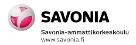 21
Sisäilmastoluokitus 2008RT-0710946
Sisäilmastoluokat

S3: täyttää rakentamismääräyksien vähimmäisvaatimukset

S2: Tiloissa on hyvä sisäilmasto, ei häiritseviä hajuja. Ei ilman laatua heikentäviä vaurioita tai epäpuhtauslähteitä. Lämpeneminen on mahdollista kesäpäivinä

S1: Tilan sisäilman laatu on erittäin hyvä. Tilan käyttäjä pystyy yksilöllisesti hallitsemaan lämpöoloja sekä valaisusta, ei lämpenemistä.
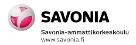 22
Sosiaali- ja terveysministeriön asetus, 2015
Ilmanvaihdon ulkoilmavirran tulee olla rakennuksen käytön mukaisesti riittävä ja sen laadun tulee olla riittävän puhdasta
Sisäilman on vaihduttava koko oleskeluvyöhykkeellä 
Riittämätön ilmanvaihto ei saa aiheuttaa mikrobikasvun riskiä rakenteissa

Rakennuksen käyttöajan ulkopuolella ilmanvaihdon tulee olla sellainen, ettei rakennus- ja sisustusmateriaaleista tai muista lähteistä vapautuvien ja kulkeutuvien epäpuhtauksien kertyminen sisäilmaan aiheuta käyttöaikana tiloissa oleskeleville terveyshaittaa.
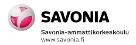 23
Ilmamäärät ja ilmanvaihdon riittävyys
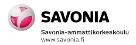 24
Tulo- ja poistoilmamäärätRakentamismääräyskokoelma D2
Rakentamismääräyskokoelma D2
Rakentamisajankohdan mukaiset vaatimukset
1978
1987
2003
2010
2012

Minimivaatimukset tulo- ja poistoilmamäärille
Määritetty tilan käyttötarkoituksen perusteella

Ilmamäärät määräytyvät ensisijaisesti henkilöperusteen mukaan
Ilmamäärien riittävyys » LT, CO2, muut epäpuhtaudet 

Jos henkilökuormitukselle ei ole riittäviä perusteita, käytetään pinta-alaan perustuvaa mitoitusta
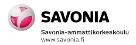 25
Tulo- ja poistoilmamäärätRakentamismääräyskokoelma D2
Huonetiloissa tulee olla ilmanvaihto, jolla käyttöaikana taataan terveellinen, turvallinen ja viihtyisä sisäilman laatu
Ohjeet tilakohtaisille ilmavirroille tilan käyttötarkoituksen perusteella
Oleskelutiloihin riittävä ulkoilmavirta
Vähintään 6 l/s hlö, ilmanvaihtokerroin 0,5 1/h (asunnot)
Yleensä ulkoilmavirtojen tulisi olla 6 – 12 l/s/hlö (sisäilmastoluokitus 2008)

Vähintään 0,35 l/s m2 (n = 0,5 1/h)

Ilmavirtoja on voitava ohjata kuormitustilanteita vastaavasti
Suomen rakentamismääräyskokoelma D2
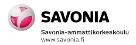 26
Tulo- ja poistoilmamäärätRakentamismääräyskokoelma D2
Suomen rakentamismääräyskokoelma D2, 2012
27
Sisäilmastoluokitus 2008RT 07-10946
Ulkoilmavirtojen mitoitusarvoja sisäilmastoluokittain tiloissa, jotka täyttävät erittäin vähäpäästöisen rakennuksen kriteerit

Mitoitusperuste:
S1-luokka: 0,5 l/s, lattia-m2 + 10 l/s, henkilö
S2-luokka: 0,5 l/s, lattia-m2 + 7 l/s, henkilö
S3-luokka: RakMk D2

Huonelämpötilan hallinta tai varautuminen muuntojoustoon saattaa edellyttää suurempia ilmavirtoja

Normaalin käyttöajan ulkopuolella on rakennuksessa oltava perusilmanvaihto  0,1…0,2  l/s,m2,  jonka  avulla  poistetaan rakennuksesta peräisin olevia epäpuhtauksia
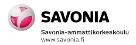 28
Sisäilmastoluokitus 2008RT 07-10946
Taulukko. Ulkoilmavirtojen mitoitusarvot asuintiloissa (olo- ja makuuhuoneet)
*Ilmavirtoja on voitava suurentaa tilapäisesti syntyvien epäpuhtauksien poistamiseksi. Asunnon ilmanvaihtoa on suositeltavaa tehostaa kokonaisuudessaan, ei pelkästään liesikuvun ilmavirtaa kasvattamalla, vaan on suositeltavaa suunnata tehostus pesuhuoneisiin ja WC-tiloihin.

** Normaalin käyttöajan ulkopuolella on rakennuksessa oltava perusilmanvaihto, jonka avulla poistetaan rakennuksesta peräisin olevia epäpuhtauksia. Tätä käyttöajan ulkopuolista perusilmanvaihtoa saa asunnoissa käyttää vain pitkäkestoisten (yli 1 vrk) poissaolojen aikana, edellyttäen, että esim. märkätilat eivät jää kosteiksi.
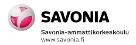 29
Sosiaali- ja terveysministeriön asetus, 2015
Sisäilman hiilidioksidipitoisuuden toimenpideraja ylittyy, jos pitoisuus on 2 100 mg/m3 (1 150 ppm) suurempi kuin ulkoilman hiilidioksidipitoisuus

Ilmanvaihdon ulkoilman vähimmäismäärä 0,35 l/s/m2

Päiväkodit, koulut ja vastaavat tilat
Ulkoilmavirran vähimmäisarvo 6 l/s/hlö
Ulkoilmavirta saa kuitenkin olla 4 dm3/s henkilöä kohden, jos ei aiheuta haittaa sisäilman laadulle ja rakennuksen kunnolle
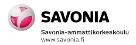 30
Ilmanvaihdon riittävyys
Kuvaaja: Sisäilman hiilidioksidipitoisuuden ja lämpötilan seurantamittaus, 3 vuorokautta. 
Veli-Matti Pietarinen, ©Työterveyslaitos
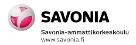 31
Ilmanvaihdon riittävyys
Kuvaaja: Sisäilman hiilidioksidipitoisuuden ja lämpötilan seuranta päiväkodin leikki- askarteluhuoneessa, 3 vuorokautta.  Lämpötila ja hiilidioksidipitoisuus nousevat tilan käyttöasteen mukaisesti.
Veli-Matti Pietarinen, ©Työterveyslaitos
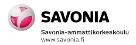 32
Tuloilman suodatus
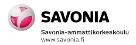 33
Tuloilman suodatus
Tuloilman suodatin on ilman laadun ja ilmanvaihtojärjestelmän toimivuuden kannalta keskeisin komponentti
Tuloilmasuodatin puhdistaa ilmaa hiukkasista ja ehkäisee näin ilmanvaihtokonetta ja -kanavistoa likaantumasta
Vähentää sisäilman hiukkaspitoisuuksia
Likainen suodatin on sisäilman epäpuhtauslähde
Suodattimien vaihtoväli yleensä 2 krt/a.
Kuvat: www.halton.fi
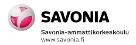 34
Suodatinpölyn koostumus
Kasvinosat
Siitepöly (jopa 9 % pölystä)
Kasvinosat (siemenet, lehdet, neulaset)
Mikrobit
Homeet ja bakteerit
Kuidut
Ilmanvaihtojärjestelmän lämmön- ja ääneneristeet
Öljyjäämiä
Raaka-aineet, valmistusprosessit
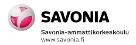 35
Tuloilman suodattaminenRakMk D2
Tuloilman suodatustaso määräytyy sisäilman laadulle asetettujen vaatimusten ja ulkoilman laadun perusteella

Oleskelutilojen tuloilma on yleensä suodatettava

Tuloilman suodatus suunnitellaan yleensä siten, että ilmansuodattimien erotusaste on vähintään 80 % 1,0 μm:n hiukkasilla suodattimen käyttöiän aikana
Ilmansuodattimen suodatusluokka on F7

Taajama- ja teollisuusalueiden ulkopuolella sijaitsevien rakennusten tuloilman suodatus suunnitellaan yleensä siten, että ilmansuodattimena on vähintään karkeasuodatin
Ilmansuodattimen suodatusluokka on G4
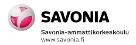 36
Tuloilman suodatusSisäilmastoluokitus 2008
*Vilkkaiden liikenneväylien ja muiden hiukkaslähteiden läheisyydessä (<150 m) tulee käyttää yhtä luokkaa tehokkaampaa tuloilman suodatusta. 

Käytettävien suodattimien tulee täyttää Ilmanvaihtotuotteiden puhtausluokan M1 vaatimukset.
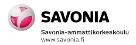 37
Pienhiukkaset
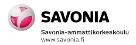 38
Karkea-, keski- ja hienosuodattimen luokitus*
*Ulkoilman  pölyn  ominaisuudet  vaihtelevat  suuresti  verrattuna  testeissä  käytettyyn  synteettiseen  kuormituspölyyn. Tästä   johtuen   testaustulokset  eivät   anna   pohjaa   käytön   aikaisen   toimivuuden   tai   käyttöajan   arvioimiseen. Suodatinmateriaalin  sähköisen  varauksen  vähentyminen  tai  hiukkasten  tai  kuitujen  irtoaminen  voi  myös  huonontaa erotusastetta. 

**Vähimmäiserotusaste on testausten kaikkien vaiheiden aikana mitattu alhaisin erotusaste
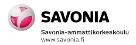 39
Tuloilman suodatusluokatSisäilmastoluokitus 2008
Sisäilmastoluokitus 2008, sisäympäristön tavoitetarvot, suunnitteluohjeet ja tuotevaatimukset. RT 07-10946
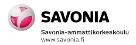 40
Ilman epäpuhtaudet, hiukkaskoot sekä suodatusluokat
www.halton.fi/ip/HCA2013F/halton_ilmansuodatuksen_tuotekirja_032013.pdf
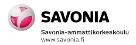 41
Tuloilman suodatus
Laskennallinen pölykertymä kanavaan eri suodatusluokilla
Pasanen P. (1994) Toimistorakennusten ilmanvaihtokanavien epäpuhtaudet. 
Lisensiaattityö. Kuopion yliopiston ympäristötieteiden laitos.
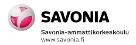 42
Tuloilman suodatuksen vaikutus sisäilman hiukkaspitoisuuteen
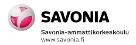 43
Ilmanvaihtojärjestelmän puhtaus ja puhdistaminen
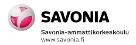 44
Ilmanvaihtojärjestelmän puhtausRakMk D2
Ilmanvaihtojärjestelmä on suunniteltava ja rakennettava siten, että se on ennen rakennuksen käyttöönottoa puhdas ja sen puhtautta  on helppo ylläpitää

Ilmanvaihtojärjestelmä on suunniteltava ja rakennettava siten, ettei se aiheuta vesi-, kosteus- tai muita vahinkoja

Veden käyttö tai tiivistyminen järjestelmään ei saa aiheuttaa terveyttä vaarantavaa mikrobien kasvua

Ilman kostutus ja kostutuslaitteiden vedenkäsittely on suunniteltava ja toteutettava siten, että kostutus ei huononna huoneilman laatua
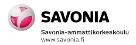 45
Ilmanvaihtotuotteet
Ilmanvaihtotuotteille on yksi puhtausluokka. Ilmanvaihtojärjestelmän osa on siis joko puhtausluokiteltu tai ei ole. (Vrt. Asennuksella on kaksi luokkaa)

Tuloilmakanavat ja kanavaosat on tehty puhtausluokitelluista ilmanvaihtotuotteista tai työmaalla vastaavaan tasoon puhdistetuista muista tuotteista.

Tiivistemateriaalit päästöluokasta M1 tai M2

Laitoksessa ei käytetä palautusilmaa lukuun ottamatta vain yhtä asuntoa palvelevia ilmanvaihtokoneita.

Ilmanvaihtokoneiden tuloilmapuolelle asennetaan puhtausluokiteltu suodatin
Hienosuodatin F8
Esisuodatin G3
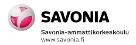 46
Ilmanvaihtotuotteet Luovutusvaiheessa
Puhtausluokituksen (P1-luokka) vaatimukset kanaville ja kanavan-osille tehtaalla (Sisäilmastoluokitus 2008)
Kanavien öljyisyys I < 0,05 g/m2
Kanavaosien, päätelaitteiden, säätö- ja palopeltien öljyisyys:
Leikkaamalla, tavuttamalla tai liittämällä valmistetut osat 0,05 g/m2
Syvävedetyt osat, öljyä vaativat prosessit 0,3 g/m2
Ilmavirtaan irtoavat mineraalikuidut (MMVF) II) <0,1 kpl/m3
Pintapölyn määrä < 0,5 g/m2

Yllämainittujen öljyisyyskriteerien vaihtoehtona voidaan käyttää myös hajukriteeriä. Nämä mittaukset tulevat kyseeseen lähinnä silloin, kun tuote on tehty muusta materiaalista kuin pellistä tai sen valmistuksessa on käytetty muita kitkanalennusaineita kuin mineraaliöljyjä. Hajun mittausmenetelmät ja yksityiskohtaiset kriteerit on esitetty Ilmanvaihtotuotteiden puhtaustestausohjeessa
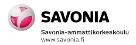 47
Ilmanvaihtojärjestelmän puhtausluokitusLuovutusvaiheessa
Puhtausluokka P1
Luovutusvalmiin ilmanvaihtojärjestelmän sisäpinnan pölykertymän keskiarvo saa olla enintään 0,7 g/m2 suodatinmenetelmällä mitattuna
Ilmanvaihtokoneen tuloilmapuolelle kaksiportainen suodatus
Vähintään G3 esisuodatin ja F8 hienosuodatin

Puhtausluokka P2
Pölykertymä enintään 2,5 g/m2
Tuloilmapuolella vähintään F7 suodatusluokkaa vastaava suodatin
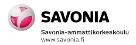 48
Kanaviston puhtausLuovutusvaiheessa
Tarkastus ensisijaisesti silmämääräisesti
Visuaalinen puhtausasteikko
Puhtauden arviointilomake

Epäselvissä tapauksissa kanavapölyn määrä mitataan suodatinkeräysmenetelmällä
Visuaalisesti ei voida määrittää puhtautta
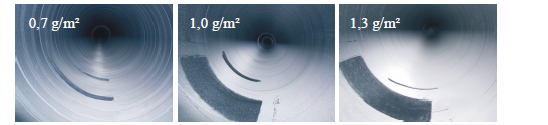 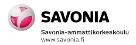 49
Kanavien puhdistaminen
Ilmanvaihtolaitokselle on laadittava sen lopullista kokoonpanoa vastaavat käyttö- ja huolto-ohjeet
Ilmanvaihtolaitoksen suunnitellut käyntiajat
Suodattimien vaihtovälit
Kanavien puhdistus

Tulo- ja poistoilmakanavisto on tarkastettava vähintään viiden vuoden välein
Sisäilmastoluokitus 2008

Kanavien likaisuus voidaan todeta määrittämällä kanavan sisäpinnan pölykertymä
Visuaalinen puhtauden tarkastaminen
suodatinmenetelmä

Tarkastus suoritetaan vähintään viidestä eri pisteestä

Pölykertymän ollessa suurempi kuin 2 g/m2 (P1-luokan järjestelmä) tai 5 g/m2 (muut kuin P1-luokan järjestelmät) kanavisto on puhdistettava
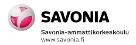 50
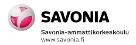 51
Puhtausasteikkokäytössä olevat kanavat
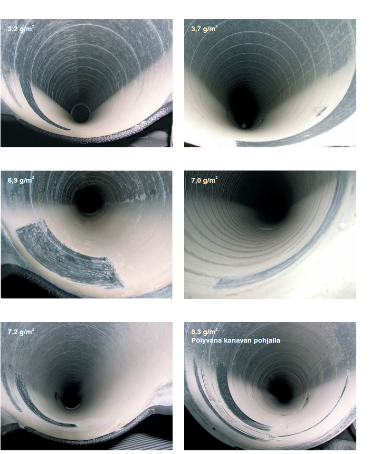 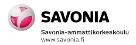 52
Pölynäytteenotto suodatinkeräysmenetelmälläPyöreä kanava
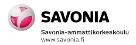 53
Kanavien puhdistaminenkäytössä olevat kanavat
Kanavisto puhdistetaan kokonaan, mikäli kanavan keskimääräinen pölykertymä ylittää
– 2 g/m2 luokassa P1
– 5 g/m2 luokassa P2

Kanavisto puhdistetaan osittain, mikäli keskimääräinen pölykertymä ei ylitä yllä olevia
Raja-arvoja, mutta yksittäinen pölynäyte (tai korkeintaan 1/5-osa näytteistä) ylittää
– 4 g/m2 luokassa P1
– 10 g/m2 luokassa P2
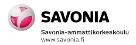 54
Ilmanvaihtojärjestelmä, muut epäpuhtaudet
Tuloilmakoneen ulkoilmakammio
Muovimattopinnoite koneiston lattiassa
Pinnoitteen alapinnassa kosteutta
VOC-yhdisteiden lähde

Rakenneaineiset kanavat
Hygienia ja puhdistettavuus
Alkalinen betonipöly

Voiteluainejäämät
Voiteluainejäämiä ei saa olla P1- ja P2- luokan ilmanvaihtojärjestelmissä
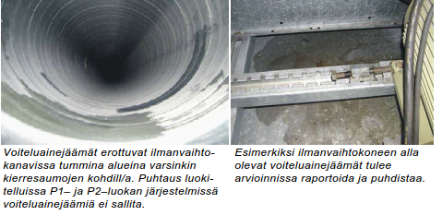 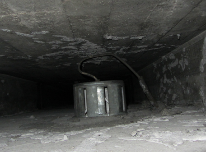 Asikainen, V., Pasanen, P. ja Holopainen, R. (2007). Ilmanvaihtojärjestelmän puhtauden tarkastus. Ilmanvaihdon parannus- ja korjausratkaisut. LVI-kortti 39-10409.
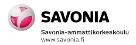 55
Ilmanvaihtojärjestelmän kosteuden lähteet
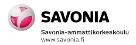 56
Ilmanvaihtojärjestelmän kosteuden lähteet
Ulkoilmakammio
Ulkoilmasäleikön kautta tulee lunta tuloilmakoneistoon
Lumiloukku estää

Suodattimet
Ulkoilmasäleikön kautta lunta tuloilmakoneiston suodatinkammioon
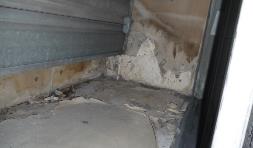 Tuloilmakoneen ulkoilmakammiossa on likaa ja kosteutta
Tuloilmakoneen suodatin on  tukkeutunut lumesta.
Tuloilmakoneen ulkoilmakammiossa on kosteus- ja mikrobivaurioita
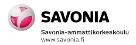 57
Ilmanvaihtojärjestelmän kosteuden lähteet
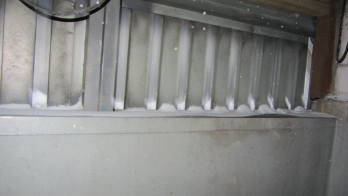 Ulkoilmasäleikön lumiloukku
Ulkoilmakammion viemäröinti ja lumipyryn jälkeen on kerääntynyt lunta kammioon
Ulkoilmasäleikön lumiloukku
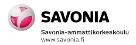 58
Ilmanvaihtojärjestelmän kosteuden lähteet
Tulo- ja poistoilman runkokanavat ulkoapäin kuvattuna.
Tuloilman runkokanavan sisäpinnassa näkyviä kosteus- ja mikrobivaurioita.
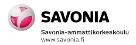 56
59
Ilmanvaihtojärjestelmän kosteuden lähteet
Tuloilman kostutus
kosteuden tiivistyminen tuloilmakoneistoon ja kanaviston pinnalle
Kosteus on  tiivistynyt tuloilmakoneen sisäpinnalle. Ilmanvaihtojärjestelmässä tuloilman kostutus.
Kosteus on tiivistynyt tuloilmakoneeseen ja vettä vuotanut ilmanvaihtokonehuoneen lattialle.
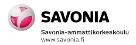 57
60
Palautus- ja siirtoilma
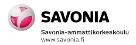 61
Palautus- ja siirtoilmaRakMk D2
Palautus- ja siirtoilmana saadaan käyttää vain ilmanpuhtaudeltaan samanarvoisten tai puhtaampien tilojen ilmaa, joka ei saa sisältää haitallisia määriä epäpuhtauksia

Palautus- tai kierrätysilman käyttö ei saa aiheuttaa epäpuhtauksien, erityisesti hajujen, haitallista leviämistä

Palautusilmaa ei käytetä
asuinhuoneistot
ammattimaiset keittiöt
majoitus- ja ravitsemusliikkeiden ja sisäoppilaitosten
majoitusosastot
sairaanhoito-, huolto- ja rangaistuslaitosten ja vastaavien
majoitusosastot
ravintolat ja kahvilat
muut erityisen puhtaana pidettävät tilat, jollei palautusilmaa puhdisteta vähintään siten, että ilmansuodattimien erotusaste on vähintään 80 % 1,0 μm:n hiukkasilla suodattimen käyttöiän aikana. Luokka F7
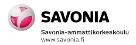 62
Palautusilman käyttö ilmanvaihdossa
Rakennuksen ilmanvaihtojärjestelmä käyttää palautusilmaa, kun ulkoilman lämpötila laskee alle –15 °C. Palautusilma johdetaan tuloilmakoneelle kuvassa näkyvän kanavan kautta. Kuvat: Veli-Matti Pietarinen, ©Työterveyslaitos
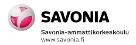 60
63
Ulkoilma- ja jäteilmalaitteiden sijoittaminen
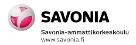 64
Ulkoilma- ja jäteilmalaitteiden sijoittaminenRakMk D2
Ulkoilmalaitteet on sijoitettava siten, että rakennukseen tuleva ulkoilma on mahdollisimman puhdasta
Ohjeet minimietäisyyksistä
Ulkoilmaa ei saa ottaa ilman laatua heikentävän rakenteen tai rakennusosan kautta
Jäteilma on johdettava ulos siten, ettei rakennukselle, sen
    käyttäjille tai ympäristölle aiheudu terveydellistä tai muuta haittaa
Neliportainen luokitus jäteilman laadulle, 1 ja 2 luokkaa voidaan käyttää tietyin edellytyksin palautus- tai siirtoilmana
Jäteilmalaitteen sijoitukselle on annettu minimietäisyysvaatimukset
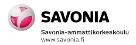 65
Ulkoilmalaitteen sijoittaminen
Koneellinen tulo- ja poistoilmanvaihtojärjestelmä
Ilmanottokatoksen läheisyydessä ovat sekä öljylämmityksen savupiippu että jäteilmalaitteet 
Tuloilmasuodattimet likaantuvat nopeasti suodattimien säännöllisestä vaihdosta huolimatta
Jäteilmalaite, jonka poistoilma sisältää tupakan savua tai ammattikeittiön käryjä (poistoilmaluokka 4), tulisi sijoittaa vähintään 10 m etäisyyteen ulkoilmalaitteesta, riippuen jäteilmalaitteen ulospuhallusnopeudesta, jos jäteilmalaite ja ulkoilmalaite ovat samassa tasossa (Rakmk. D2, 2012)
Savupiippu tulisi olla 8 m päässä ulkoilmasäleiköstä (Rakmk. D2, 2012)
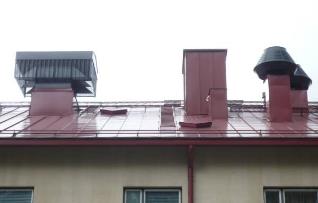 Ilmanottokatoksen läheisyydessä ovat sekä savupiippu että jäteilmalaitteet. 
Kuva: Veli-Matti Pietarinen, ©Työterveyslaitos
Suomen rakentamismääräyskokoelma D2, 2012
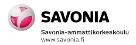 66
Mineraalivillakuidut ilmanvaihtojärjestelmässä
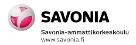 67
Mineraalivillakuidut
Teollisesti valmistettuja lasi-, kivi- ja kuonavillakuidut
Kuitujen halkaisija 3 µm – 8 µm

Sisäilman mineraalivillakuitulähteitä ovat:
Akustiikkamateriaalit
Ilmanvaihtojärjestelmän ääni- ja lämmöneristeet
Rakenteiden lämmöneristeet

Mineraalivillakuitujen aiheuttamia oireita:
Silmien, limakalvojen ja hengitysteiden ärsytysoireet
Ihon ärsytysoireet
Saattavat altistaa ylähengitysteiden tulehduksille

Mineraalivillakuidut eivät todennäköisesti aiheuta pitkäaikaisia terveyshaittoja
Schneider et al. 2003, IARC 2002
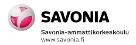 68
MineraalivillakuitulähteetIlmanvaihtojärjestelmä
Tuloilmapuhaltimen äänenvaimennin

Virtaussäätimen äänenvaimennin

Päätelaitteen äänenvaimennin

Alakaton akustiikkalevy

Kattojen ja seinien akustiikkalevyt
Kuva: Ilmanvaihtojärjestelmän puhdistus ja tasapainotus, Holopainen ym., 2012
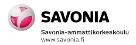 69
MineraalivillakuidutPintanäyte
Näytteenotto
2 viikon aikana laskeutuneesta pölystä → pöytätaso, kaapinpäältä (kulkeutuminen ilmanvaihtojärjestelmästä työ- ja oleskelutiloihin)
Suoraan pinnalta → tuloilmakanava
Geeliteippinäyte
Pyyhintänäyte

Analyysi
Stereomikroskooppinen, elektronimikroskooppinen
www.ttl.fi/fi/palvelut/turvallisempi-tyoymparisto/poly-hiukkas-ja-kuituanalyysit/Documents/Teollisten_mineraalikuitujen_laskeminen_pinnoilta_naytteenotto-ohje.pdf
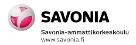 70
MineraalivillakuidutTuloilma
Teollisten mineraalikuitujen pitoisuutta tuloilmassa voidaan mitata asettamalla tuloilmalaitteen päälle polypropyleenikangas, jonka annetaan kerätä kuituja kahdesta neljään vuorokautta (ILMI-tutkimusprojekti, Kovanen ym., 2006).

Tuloksen (kpl/m³) ilmoittamista varten mitataan tuloilmavirta suodatinkankaan asentamisen jälkeen (ILMI-tutkimusprojekti, Kovanen ym., 2006).

Tuloilman kuitupitoisuudelle käytetään ILMI-tutkimusprojektin suosittelemaa ohjearvoa 1/m3
Kuva: Kovanen ym., 2006
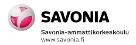 71
Mineraalivillakuidut Ohje- ja toimenpidearvot
Asumisterveysasetus 2015
Teollisten mineraalikuitujen toimenpideraja kahden viikon aikana pinnoille laskeutuneessa pölyssä on 0,2 kuitua/cm2.

Villakuidut säännöllisesti siivotuilla pinnoilla
Synteettiset epäorgaaniset kuidut eivät todennäköisesti aiheuta ongelmia, jos kuitupitoisuudet säännöllisesti siivotuilla pinnoilla (pöydät ym.) ovat alle 0,2 kuitua/cm2 (ILMI-hanke, Kovanen ym., 2006).
Jos viitearvo ylittyy, tulee selvittää kuitulähteet ja ryhtyä toimenpiteisiin kuitukertymän pienentämiseksi

Villakuidut harvoin siivotuilla pinnoilla
Eivät todennäköisesti aiheuta ongelmia, jos 3 kuitua/cm2
Yli 10 kuitua/cm2, puutteellinen siivous tai poikkeava lähde

Villakuidut ilmanvaihtojärjestelmässä
Tuloilmakanavan pinnalla keskimäärin 10-30 kuitua/cm2
(ILMI-hanke, Kovanen ym., 2006).
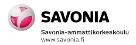 72
Äänenvaimentimet
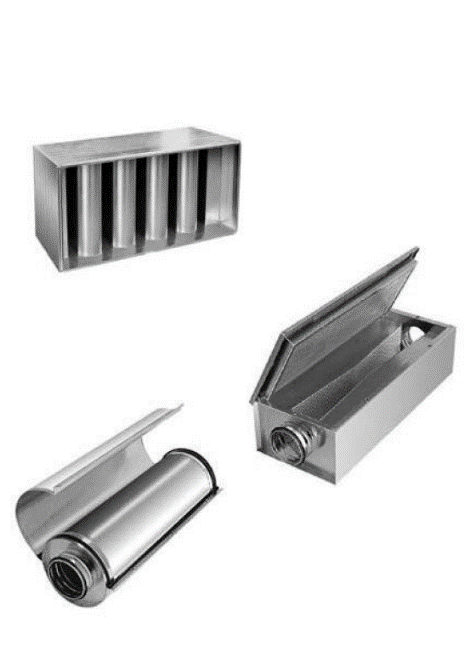 Äänenvaimentimina käytetään tehdasvalmisteisia vaimentimia

Vaimennusmateriaali on mineraalivilla tai muuta palamatonta ainetta

Vaimennusmateriaalin kuitujen pääsy ilmavirtaan estetään pinnoitteella, esimerkiksi lasikuituhuovalla

Vaimennusmateriaalin pintakerroksen on kestettävä kevyttä mekaanista puhdistusta
Kuvat: www.halton.fi
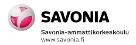 73
Äänenvaimentimien M1 - luokitus
Äänenvaimentimille on tulossa testausohje
Luokitusraja on
Puhdistettavuuskokeessa 0,1 kuitua/m3
Täristyskokeessa 10 kuitua/m3

Puhdistettavuuskokeessa kanavan osa (vaimennin) puhdistetaan suositellulla puhdistuslaitteella 10 kertaa (vähintään 5 min). Tämän jälkeen kerätään 24 h (24 h koe) näyte testisuodattimelle kyseisin komponentin nimellisilmavirralla

Täristyskokeessa kanavanosaa eli vaimenninta tärisytetään 25-35 Hz taajuudella tunnin ajan. Mittaus kuten edellisessä kohdassa
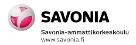 74
Äänenvaimentimien kunnostaminen
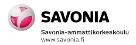 75
Äänenvaimentimien pinnoittaminen
Mineraalikuitujen irtoamista äänenvaimentimista voidaan estää sitomalla kuidut erityyppisillä sidosaineilla, jolloin kuitujen irtoaminen vaikeutuu
Pinnoittamalla äänenvaimentimet siten, etteivät kuidut pääse tunkeutumaan pinnoitekerroksen läpi
Pinnoitus voidaan tehdä myös asentamalla äänenvaimentimen sisäpinnalle esim. lasikuitukangas
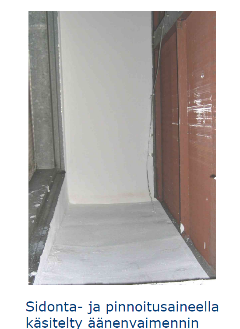 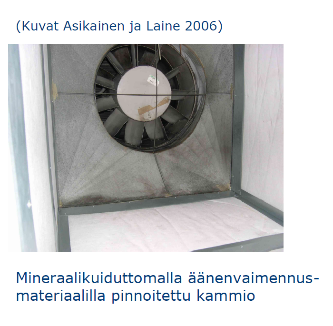 Asikainen, V., Pasanen, P. ja Holopainen, R. (2007). Ilmanvaihtojärjestelmän puhtauden tarkastus. 
Ilmanvaihdon parannus- ja korjausratkaisut. LVI-kortti 39-10409.
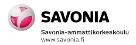 76
Tuloilmaelimen äänenvaimennusmateriaalin pinnoitus
Asikainen, V., Pasanen, P. ja Holopainen, R. (2007). Ilmanvaihtojärjestelmän puhtauden tarkastus. 
Ilmanvaihdon parannus- ja korjausratkaisut. LVI-kortti 39-10409.
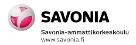 77
Äänenvaimennusmateriaalien vaihtaminen
Vaurioituneiden äänenvaimentimien vaihtaminen nykyisiä laatuvaatimuksia vastaaviin on useissa tapauksissa suositeltavin, mutta usein kustannuksiltaan kalliimpi vaihtoehto

Vaihtoa suositellaan erityisesti vaurioituneille äänenvaimentimille, joiden kunnostaminen ei esimerkiksi vaikean sijainnin takia onnistu

Uusien äänenvaimentimen tulee täyttää nykyiset laatuvaatimukset eikä pinnoittamattomia mineraalikuituja sisältäviä äänenvaimentimia tulisi käyttää
Asikainen, V., Pasanen, P. ja Holopainen, R. (2007). Ilmanvaihtojärjestelmän puhtauden tarkastus. 
Ilmanvaihdon parannus- ja torjausratkaisut. LVI-kortti 39-10409.
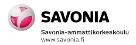 78
Paine-erot rakennuksessa
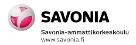 79
Ilmanvaihtojärjestelmä ja rakennuksen paine-erot
Paine-ero
Alipaine
Vuotoilmaa rakenteista
Rakenteiden jäähtyminen
Vuotoilmaa viereisistä tiloista
Tekniset tilat, teollisuuslaitos, lämmönjakokeskus, putkikanaalit

Suuri ylipaine
Sisäilman kosteus voi tiivistyä rakenteisiin
Kosteus- ja mikrobivauriot

Tavoiteltava rakennuksen paine-ero ulkoilmaan nähden on järjestelmästä riippuen 0...-10 Pa alipainetta
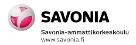 80
Paine-eromittaukset
Paine-eromittaus tulisi tehdä seurantamittauksena
Mittausaika  7 vrk.
Mittausstandardi SFS 5512

Seurantamittauksen hyödyt:
Paine-erot tilojen käyttöaikana ja sen ulkopuolella
Ilmanvaihdon käyttöaika ja käyttöaste
Sääolosuhteiden (tuuli) vaikutuksen arviointi paine-eroihin mittausjakson aikana
Kuvaa rakennuksen ilmanvirtojen liikkeitä, ilmayhteys epäpuhtauslähteestä sisäilmaan

Mittausesimerkkejä:
Sisäilman ja ulkoilman välinen paine-eromittaus
Kantavan alapohjan ryömintätilan ja sisäilman välinen paine-eromittaus
Yläpohjaontelon / ullakkotilan ja sisäilman välinen paine-eromittaus
Tekniikkakanaali / -kuilun ja sisäilman välinen paine-eromittaus
Eri kerrosten välinen paine-eromittaus
Puhtaan ja likaisen tilan välinen paine-eromittaus (esim. kellarikerroksen ja työtilan välinen paine-ero)
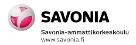 81
Savupiippuilmiö
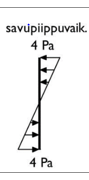 Ulko- ja sisäilman lämpötilaeron aiheuttama paine-ero
Suurin vaikutus lämmityskaudella, suurin lämpötilaero

Rakennuksen alaosat ovat alipaineisia ja yläosat ylipaineisia ulkoilmaan nähden. 
Neutraaliakselilla sisä- ja ulkopuolen välinen paine-ero on 0 Pa.

Kun sisä- ja ulkoilman lämpötila ero on 20 °C 
rakennuksen sisäpuolinen ylipaine nousee neutraaliakselista ylöspäin noin 0,9 Pa jokaisella metrillä 

Neutraaliakselin sijaintia on käytännössä vaikea tarkkaan määrittää rakennusvaipan epätiiveyskohtien sijainnin ja virtausvastuksen vuoksi.
Ympäristöministeriö. 1997 (a). Ympäristöopas 28. Kosteus- ja homevaurioituneen
rakennuksen kuntotutkimus. Tampere.
Ympäristöministeriö, kuntotutkimusopas, luonnosversio 23.1.2015
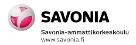 Rakennuksen paine-eroon vaikuttavat tekijät
Ilmanvaihtojärjestelmä

Tuuliolosuhteet

Savupiippuilmiö
Määräytyy sääolosuhteiden ja lämpötilaerojen perusteella (vuodenaika)
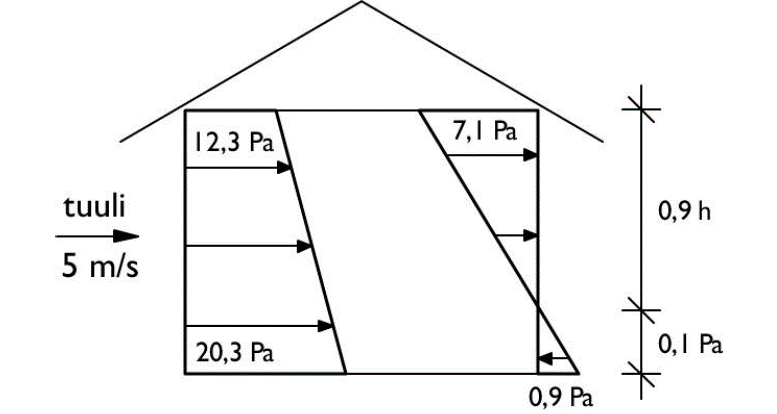 Esimerkin talon h = 10 m
Tulkoilma = 0oC
Tsisäilma = 20oC
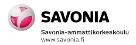 78
83
Paine-erot rakennuksessaRakMk D2, 2012
Rakennuksen, sen huonetilojen ja ilmanvaihtojärjestelmän paineet on suunniteltava siten, että ilma virtaa puhtaammista tiloista sellaisiin tiloihin, joissa syntyy runsaammin epäpuhtauksia
Paine-erot eivät saa aiheuttaa rakenteisiin pitkäaikaista kosteusrasitusta. 

Rakennus suunnitellaan yleensä ulkoilmaan nähden hieman alipaineiseksi
Kosteuden siirtyminen sisäilmasta rakenteisiin
Alipaine ei kuitenkaan saa yleensä olla suurempi kuin 30 Pa.

Rakennuksen paineet ja rakenteiden tiiviys suunnitellaan ja toteutetaan siten, että ne osaltaan vähentävät radonin ja muiden epäpuhtauksien siirtymistä rakennuksessa
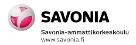 84
Paine-erot rakennuksessaAsumisterveysasetuksen soveltamisohje, osa 1, Valvira
Jos rakennus on ylipaineinen ulkoilmaan nähden ilmanvaihdon toiminnasta johtuen, tulee ylipaineen syy selvittää ja ilmanvaihtoa tasapainottaa
Hetkellinen ylipaineisuus on mahdollista tuuliolosuhteista tai rakennuksen geometriasta johtuen, eikä vaadi korjaustoimenpiteitä

Jos alipaineisuus on yli 15 Pa, alipaineisuuden syy tulee selvittää ja ilmanvaihtojärjestelmä tasapainottaa
Tällä vähennetään vuotoilmavirtauksia ja niiden mukana kulkeutuvia epäpuhtauksia
Rakennuksen geometria tai tuuliolosuhteet voivat myös aiheuttaa alipaineisuutta, jota voi olla vaikea korjata
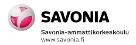 85
Ilmanvaihtojärjestelmän käyttöaika
Ilmanvaihtojärjestelmän käyttöaste, kun tilat eivät ole käytössä
Energiasäästön takia ilmanvaihtojärjestelmät usein puoliteholla tai poiskäytöstä, kun tilat eivät ole käytössä
Viikonloppu, yö- ja ilta-aika

Vaikuttaako rakennuksen paine-eroihin?
Likaisten tilojen poistot tulee olla aina päällä

Ilmanvaihdon käyttöaika selvästi tilojen käyttöaikaa pidempi
Huomioitava rakennuksen ilmanvaihtokerroin
Ulkoilmavirta tulee olla vähintään 0,35 (dm3/s)/m2, joka vastaa ilmanvaihtokerrointa 0,5 1/h huoneessa, jonka vapaa korkeus on 2,5 m (RakMkD2)
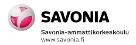 86
Ilmanvaihtojärjestelmän käyttöaika
Rakennuksen käyttöajan ulkopuolella ilmanvaihdon tulee olla sellainen, ettei rakennus- ja sisustusmateriaaleista tai muista lähteistä vapautuvien ja kulkeutuvien epäpuhtauksien kertyminen sisäilmaan aiheuta käyttöaikana tiloissa oleskeleville terveyshaittaa
Asumisterveysasetus, 2015

Rakennuksen ilmanvaihdon sammuttamista ei pidä suunnitella tai toteuttaa ennen kuin on selvitetty, ettei rakenteissa ole mikrobivaurioita, joista voi kulkeutua ilmanvaihdon sammuttamisen johdosta epäpuhtauksia sisäilmaan
Asumisterveysasetuksen soveltamisohje, osa 1, Valvira
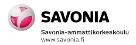 87
Paine-eroseuranta
Kuvaaja: Paine-eron seurantamittaus ulkoilman ja sisäilman sekä sisäilman ja talotekniikkakanaalin välillä. Kuvaajassa näkyy ilmanvaihtokoneen käyttöasteen muutos vuorokauden eri aikoina. Veli-Matti Pietarinen, ©Työterveyslaitos
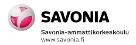 88
IlmavuodotKantava alapohjan ryömintätila
Mikrobiologiset olosuhteet edulliset, ilman mikrobipitoisuudet voi olla tuhansia pmy/m3
Vuodot voivat olla merkittäviä
Laboratoriomittausten perusteella jopa 4 µm hiukkaset siirtyvät rakovirtauksissa sisälle

Kenttämittauksissa havaittu ryömintätilan mikrobilajistoa saman tyyppistä  mikrobistoa

Tiivis ja huolellinen rakentaminen vähentää ilmavuotoa, läpiviennit, painesuhteet, iv-tasapainotus
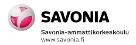 89
IlmavuodotKantavan alapohjan ryömintätila
Ympäristöministeriö, kuntotutkimusopas, luonnosversio 23.1.2015
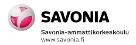 90
Paine-eroseuranta
Kuvaaja: Paine-eron seurantamittaus alapohjan ryömintätilan ja sisäilman välillä, seuranta-aikana 4 vuorokautta. Veli-Matti Pietarinen, ©Työterveyslaitos
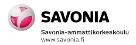 91
Lämpökuvaus, ilmavuodot kantavan alapohjan ryömintätilasta
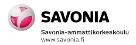 92
Paine-erot tilojen välillä
Toimistotilan alakerrassa öljypumppaamo

Toimistotilat alipaineisia alakerran tiloihin nähden
Raakaöljyn hajua toimistotiloihin välipohjan läpivienneistä
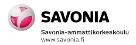 88
Ilmanjako
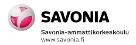 94
Ilmanjakaminen työ- ja oleskelutiloihinRakMk D2
Tuloilma on johdettava huonetiloihin siten, että ilma virtaa koko oleskeluvyöhykkeelle vedottomasti ja poistaa tehokkaasti huonetilassa syntyvät epäpuhtaudet käyttöaikana

Likaantunut ilma ei saa palautua haitallisessa määrin takaisin oleskeluvyöhykkeelle

Ilmanvaihto suunniteltava tehokkaaksi, ei oikosulkuvirtauksia

Koneellisessa poistoilmajärjestelmässä ja painovoimaisessa ilmanvaihtojärjestelmässä ulkoilmalaitteen ilmavirtaa on voitava säätää

Jokaiseen huoneeseen asennetaan yleensä poistoilman päätelaite (siirtoilmalaitekin käy)
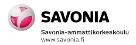 95
Ilmanjaon periaatteet
Rakennusten sisäilmasto ja LVI-tekniikka, Seppänen O. ja Seppänen M., 1996
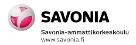 96
Ilmanjaon periaatteet
Rakennusten sisäilmasto ja LVI-tekniikka, Seppänen O. ja Seppänen M., 1996
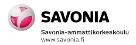 97
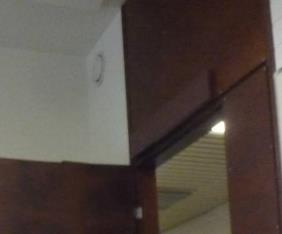 IlmanvaihtojärjestelmäPäätelaitteiden sijoittaminen
Tuloilmaelimien sijoittaminen
Piennopeustuloilmaelimien eteen on asennettu huonekaluja tai tarvikkeita
Tuloilma ei jakaudu suunnitellulla tavalla ilmastoitavaan huonetilaan

Työhuoneissa on pelkkä koneellinen poistoilmanvaihto

Tuloilma saadaan käytävästä ovien yläpuolella olevien korvausilmaventtiilien kautta
Korvausilmaventtiili jakaa käytävältä tulevan korvausilman osaksi suoraan poistoilmaelimelle 
Oleskeluvyöhykkeelle ei saada riittävästi tuloilmaa
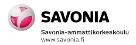 98
IlmanvaihtojärjestelmäPäätelaitteiden sijoittaminen
Tuloilmaelimien sijoittaminen
Piennopeustuloilmaelimien eteen on asennettu huonekaluja tai tarvikkeita
Tuloilma ei jakaudu suunnitellulla tavalla huonetilaan
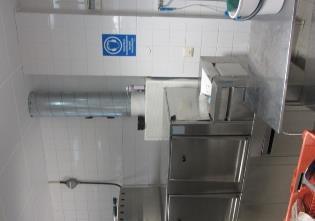 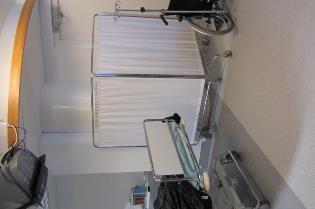 Keittiön tuloilmaelimen edessä on kalusteita.
Tuloilmaelimen edessä on tilajakaja.
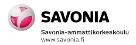 99
Jäähdytyspalkit ja puhallinkonvektorit
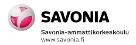 100
Jäähdytyspalkit ja puhallinkonvektorit
Jäähdytyspalkit
Puhdistusväli 1 – 2 vuotta, sairaalat
Puhdistusväli 2 – 5 vuotta, toimistot
Puhtaus tarkistettava jäähdytyskauden alussa
Likaantuminen:
Vuodeosastot, toimistot, kansliat

Puhallinkonvektorit
Puhdistettava säännöllisesti (2 - 4 kertaa/vuosi)
Suodatuksen puhtaus ja toiminta
Kondenssivesialtaan puhtaus/tyhjennys
Altaan viemäröinnin toiminta
Mikrobikasvun riski!
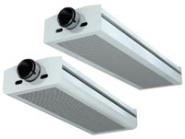 Kuva: Fläkt Woods Oy
Kuva: www.puhallinkonvektorit.fi
Asikainen, V., Pasanen, P. ja Holopainen, R. Ilmanvaihdon parannus- ja korjausratkaisut, puhallinkonvektoreiden 
hygienia (2007); Ilmanvaihtojärjestelmän puhtauden tarkastus. Ilmanvaihdon parannus- ja korjausratkaisut. 
LVI-kortti 39-10409. Ilmanvaihtojärjestelmien puhtaus ja puhdistaminen sairaaloiden vuodeosastolla, Työterveyslaitos, 2010
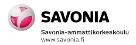 101
Jäähdytyspalkin puhdistaminen
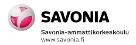 97
Lähteet:
Asumisterveysasetuksen soveltamisohje, osa 1, Valvira, 2016; www.valvira.fi/documents/14444/261239/Asumisterveysasetuksen+soveltamisohje/ac8d5e16-97be-456c-9c9c-ce8560f2092e
Asikainen Vesa, Ilmanvaihdon parannus- ja korjausratkaisut, puhallinkonvektoreiden hygienia, Tekesin CUBE Talotekniikkateknologiaohjelmaan kuulunut Ilmanvaihdon modernit parannus- ja korjausratkaisut (MIV) -tutkimusprojektissa
Asikainen, V., Pasanen, P. ja Holopainen, R. (2007), Ilmanvaihtojärjestelmän puhtauden tarkastus. Ilmanvaihdon parannus- ja korjausratkaisut. LVI-kortti 39-10409.
FprEN 779:2011, Euroopan standardointikomitea, 2012
Halton Oy:n www-sivut; www.halton.fi
Ilmanvaihtojärjestelmien puhtaus ja puhdistaminen sairaaloiden vuodeosastolla, Työympäristötutkimusten raporttisarja 50. Työterveyslaitos, Laadukas sisäympäristö – teema, Itä-Suomen yliopisto, Ympäristötieteen laitos, Tampereen ammattikorkeakoulu, ISBN 978-952-261-018-8, 2010
Ilmanvaihtojärjestelmän puhdistus ja tasapainotus, Opetushallitus, Holopainen ym., 2012 
Ilmanvaihtojärjestelmän puhtauden tarkastus. Ilmanvaihdon parannus- ja korjausratkaisut (LVI 39-10409)
Ilmanvaihtolaitteiden hiukkaspäästöt, Altistuminen, mittaaminen ja tuotetestaus, VTT tiedotteita 2360, Kovanen ym., 2006
Ilmanvaihtolaitosten puhtauden varmistaminen, Jumpponen ym., Sisäilmaopas 8, Sisäilmayhdistys ry., 2005.
Kosteus- ja homevaurioituneen rakennuksen kuntotutkimus –opas, ympäristöministeriö, luonnos 25.1.2015
Kuitunäytteen ottaminen geeliteippimenetelmällä, työohje, 30.4.2015, Työterveyslaitos; www.ttl.fi/fi/palvelut/turvallisempi-tyoymparisto/poly-hiukkas-ja-kuituanalyysit/Documents/Teollisten_mineraalikuitujen_laskeminen_pinnoilta_naytteenotto-ohje.pdf
Pasanen P. (1994) Toimistorakennusten ilmanvaihtokanavien epäpuhtaudet. Lisensiaattityö. Kuopion yliopiston ympäristötieteiden laitos. 
Pienhiukkasten vaikutus terveyteen, Tuloksia ja päätelmiä teknologiaohjelmasta FINE Pienhiukkaset, TEKES, 2006, ISBN 952-457-250-8
Rakennusten sisäilmasto ja LVI-tekniikka, Seppänen O. ja Seppänen M., 1996
RIL 250-2011, Kosteudenhallinta ja homevaurioiden estäminen
Sisäilmastoluokitus 2008, sisäympäristön tavoitearvot, suunnitteluohjeet ja tuotevaatimukset. RT 07-10946
Sosiaali- ja terveysministeriön asetus asunnon ja muun oleskelutilan terveydellisistä olosuhteista sekä ulkopuolisten asiantuntijoiden pätevyysvaatimuksista, 2015
Suomen rakentamismääräyskokoelma D2, Rakennusten sisäilmasto ja ilmanvaihto, määräykset ja ohjeet. Ympäristöministeriö
www.halton.fi/ip/HCA2013F/halton_ilmansuodatuksen_tuotekirja_032013.pdf
www.rakennustieto.fi/material/attachments/newfolder_36/5ooE4hLx4/Ilmanvaihtotuotteiden_testausohje_liitteineen_versio_3.pdf
www.korvausilma.fi/index.php?page=karmiventtiilit
www.ttl.fi/fi/palvelut/turvallisempi-tyoymparisto/poly-hiukkas-ja-kuituanalyysit/Documents/Teollisten_mineraalikuitujen_laskeminen_pinnoilta_naytteenotto-ohje.pdf
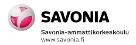 103